Caring for Patients with Obesity
Module 7
Thank you for using the FORWARD: Focus on Obesity Education curriculum.
 
Welcome to the FORWARD: Focus on Obesity Education curriculum. FORWARD was funded by Novo Nordisk Inc. A third-party provider developed the curriculum’s content in consultation with Novo Nordisk Inc. and leading obesity clinician experts. FORWARD relies exclusively on open-source materials available to the general public.

The goal of FORWARD is to present a complete, accurate, non-promotional and fair-balanced picture of the current state of obesity. FORWARD is intended to inspire the development of obesity education in clinical professional schools, ensuring adequate training of future healthcare providers on the diagnosis and management of obesity. By choosing to access and browse this module of FORWARD, you acknowledge that you have read, understand and agreed to the FORWARD Terms of Use. If you do not agree with the FORWARD Terms of Use, you are not permitted to further access this module and should immediately discontinue your use.
Double click to view:
Content current as of August 2023
Learning outcomes
After completing this module, the learner will be able to:
Understand the staging system and diagnostic criteria for obesity 
Assess the patient's readiness to change using shared-decision making and evidence-based approached such as the 5 As of obesity
Identify drug classes that can cause medication-induced weight gain 
Understand that obesity is a chronic disease that may require ongoing care
Recognize the role of various healthcare professionals in caring for people with obesity in a multidisciplinary setting
Classification of obesity: BMI
The first stage of clinical management is evaluation of patient’s level of obesity
Body mass index (BMI) is correlated to fat mass in the general population1,2

BMI loses predictability when applied on the individual level1
weight (kg)
=
height (m2)
BMI
Limitation:
Represents excess weight and body size rather than excess body fat/visceral adiposity
*Pre-obesity, previously called overweight, medicalizes the term, and like pre-diabetes may assist patients and HCPs in taking their weight more seriously.WHO, world health organization.1. American Medical Association (AMA). Available at: https://www.ama-assn.org/delivering-care/public-health/ama-use-bmi-alone-imperfect-clinical-measure. Accessed June 2023; 2. Obesity playbook. Endocrine Society. 2023. Available at: https://www.endocrine.org/-/media/endocrine/files/obesity/obesity-playbook-final_use.pdf. Accessed May 2023; 3. Centers for Disease Control and Prevention (CDC). Defining adult overweight & obesity. Available at: https://www.cdc.gov/obesity/basics/adult-defining.html#:~:text=Obesity%20is%20frequently%20subdivided%20into,BMI%20of%2040%20or%20higher. Accessed June 2023; 4. Bhaskaran K et al. Lancet Diabetes Endocrinol. 2018;6:doi:10.1016/S2213-8587(18)30288-2; 5. Misra A et al. J Assoc Physicians India 2009;57:163–170.
Limitations of BMI on an individual level
BMI does not directly assess body fat; therefore, it should not be used as a diagnostic tool1,2
Limitations can influence the widespread use of BMI in clinical settings1,2
Consider the utility of BMI in conjunction with other valid assessments of risk via:1
Age
Confirmation of increased waist circumference
Assessment for metabolic problems
Assessment for biomechanical complications (e.g., knee pain)
Sex
Ethnicity
Muscle mass
Relative body shape and composition heterogeneity across race and ethnic groups, sexes, genders and age-span are essential to consider when applying BMI as a measure of adiposity1,2
1. American Medical Association (AMA). Available at: https://www.ama-assn.org/delivering-care/public-health/ama-use-bmi-alone-imperfect-clinical-measure. Accessed June 2023; 2. Centers for Disease Control and Prevention (CDC). Available at: https://www.cdc.gov/obesity/downloads/bmiforpactitioners.pdf. Accessed June 2023.
Classification of obesity: Waist circumference
Waist circumference measures central/visceral obesity and predicts risk independent of BMI, so measuring both BMI and waist circumference is recommended1,2
This risk goes up with waist size that is greater than 88 cm for women or greater than 102 cm for men*
The threshold for waist circumference depends on race and ethnicity 
In South Asian, Southeast Asian and East Asian adults, men with values ≥85 cm and women ≥74 to 80 cm should be considered at risk
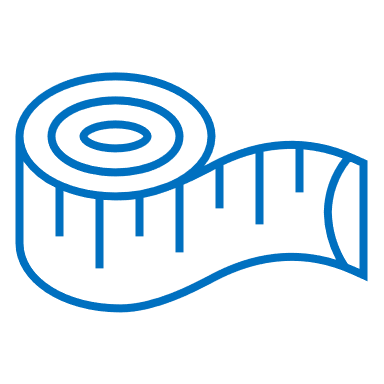 *These values are based for Caucasian individuals; other thresholds are recommended for non-Caucasian individuals. BMI, body mass index.1. Padwal RS et al. CMAJ 2011;183:E1059–1066; 2. Kushner R et al. Practical Manual of Clinical Obesity. 2013; Wiley-Blackwell; 3. NIH, National Heart, Lung and Blood Institute. Available at: https://www.nhlbi.nih.gov/health/educational/lose_wt/BMI/bmi_dis.htm. Accessed June 2023; 4. Garvey WT et al. AACE CPG. Endocr Pract. 2016;22:1–203.​
Consider two patients with excess body fat
Patient A
BMI = 37 kg/m2
FPG = 92 mg/dL
HDL-C = 54 mg/dL
LDL-C = 125 mg/dL
TG = 131 mg/dL
BP = 122/78
WC = 108 cm
Patient B
BMI = 31 kg/m2
FPG = 110 mg/dL (prediabetes)
HDL-C = 38 mg/dL
LDL-C = 125 mg/dL
TG = 301 mg/dL
BP = 138/84 (stage I hypertension)
WC = 125 cm
Patient B has a more metabolically severe presentation of obesity despite having a lower BMI
BMI, body mass index; BP, blood pressure; FPG, fasting plasma glucose; HDL-C, high-density lipoprotein cholesterol; LDL-C, low-density lipoprotein cholesterol; TG, triglycerides; WC, waist circumference.
Obesity staging systems1,2
Several obesity staging systems have been developed to assist clinicians in characterizing obesity severity and aid in clinical decision-making
One of these alternative staging systems is the Edmonton Obesity Staging System (EOSS)
Stage 0
Stage 1
Stage 2
Stage 3
Stage 4
The EOSS allows assessment of the effect of obesity-related comorbidities on individuals, beyond weight
No clinical risk factors
Subclinical risk factors
Established disease
Severe
End-stage, disabling
Case example:
28 years old
BMI = 23 kg/m2
Physically active
Blood chemistries within normal limits
No obesity-related risk factors, no physical symptoms, no functional limitations
Case example:
20 years old
BMI = 40 kg/m2
Borderline hypertension
Impaired FPG
Mild lower back and knee pain
Does not require medical intervention
Case example:
49 years old
BMI = 36 kg/m2
Primary hypertension
T2D
OSA
Fatty liver
Depression
Medications for hypertension, T2D and depression
Case example:
45 years old
BMI = 67 kg/m2
Angina
Cardiovascular disease
Dyspnea
Coronary bypass surgery
Major depression
Reduced mobility due to OA and gout
Case example:
38 years old
BMI = 56 kg/m2
Hyperpnea
Anxiety disorder
Disabling arthritis
Non-ambulatory, uses wheelchair
The EOSS combined with BMI enables improved functional and prognostic assessment for patients
BMI, body mass index; BP, blood pressure; FPG, fasting plasma glucose; HDL-C, high-density lipoprotein cholesterol; LDL-C, low-density lipoprotein cholesterol; OA, osteoarthritis; OSA, obstructive sleep apnea; T2D, type 2 diabetes. 1. Kodsi R et al. Nutrients. 2022;14:967; 2. Sharma AM & Kushner RF. Int J Obes (Lond). 2009;33:289–295.
AACE staging system characterization
AACE, American Association of Clinical Endocrinologists; BMI, body mass index; MASH, metabolic dysfunction-associated steatohepatitis; MASLD, metabolic dysfunction-associated steatotic liver disease.AACE/ACE Obesity CPG. Garvey WT et al. Endocr Pract. 2016:22(Suppl 3):1–203.
[Speaker Notes: Update nomenclature for NAFLD/NASH nomenclature updates on the slide]
Medication-induced weight gain1,2
Medication-induced weight gain is a serious side effect of many commonly used drugs leading to exacerbation of complications and comorbid conditions related to obesity

It is important for HCPs to consider the weight effects of medications prior to prescribing or during the course of treatment and provide alternatives, if appropriate
ACE, angiotensin-converting enzyme; ARB, angiotensin II receptor blockers; DMARD, disease-modifying antirheumatic drug; DPP-4, dipeptidyl peptidase-4; GLP-1, glucagon-like peptide-1; MAOI, monoamine oxidase inhibitor; NSAID, nonsteroidal anti-inflammatory drug; SGLT2, sodium-glucose co-transporter 2; SSRI, selective serotonin reuptake inhibitor. 1. Saunders KH et al. J Fam Pract 2016; 65(11):780–788; 2. Apovian CM et al. Clinical Management of Obesity Professional Communications, Inc, West Islip, NY. 2015.
Principles of careSuggestions from the Obesity Medicine Association
Obesity as a disease
Data collection
Evaluation and 
assessment
Management decisions
Motivational interviewing
Nutritional intervention
Physical activity
Behavior therapy
Pharmacotherapy
Bariatric procedures
Bays HE et al. Obesity Algorithm Slides, presented by the Obesity Medicine Association 2021. Available at: https://obesitymedicine.org/wp-content/uploads/2021/01/2021-Obesity-Algorithm.pdf. Accessed June 2023.
Motivational interviewing and goal-setting are effective strategies to promote weight loss
Individuals must have their own internal motivation for change to happen and for it to stick
Motivational interviewing is a collaborative, patient-centered form of guiding that is used to elicit and strengthen motivation for change
5 As of obesity management for adults: 

ASK for permission to discuss weight and explore readiness 
ASSESS obesity related risks and ‘root causes’ of obesity 
ADVISE on health risks and treatment options 
AGREE on health outcomes and behavioral goals 
ASSIST in accessing appropriate resources and providers
Help people with obesity set SMART goals: 

Specific
Measurable
Attainable
Relevant 
Time-bound
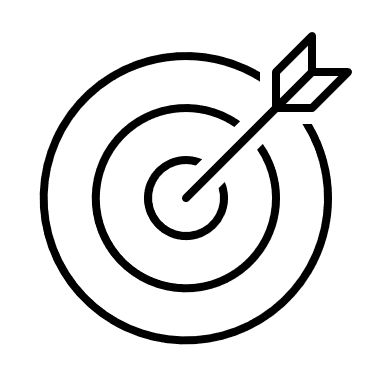 Obesity Canada. 5 As of Obesity Management. https://obesitycanada.ca/resources/5as/. Accessed June 2023.
Pharmacokinetic and pharmacodynamic challenges in people with obesity
Obesity can have a significant impact on the distribution, metabolism and excretion of some medications due to changes in:1 

Body composition 

Fat accumulation in liver 

Blood flow 

Total clearance
ClCr estimation methods do not consider body composition accurately. In patients with obesity, using:1 

Actual body weight will significantly overestimate renal function 
Ideal body weight will significantly underestimate renal function 
Cockcroft-Gault 40% obesity adjustment: 

Adjusted weight = IBW + 0.4(ABW – IBW)
Collaborate with pharmacists in managing medications for people with obesity1
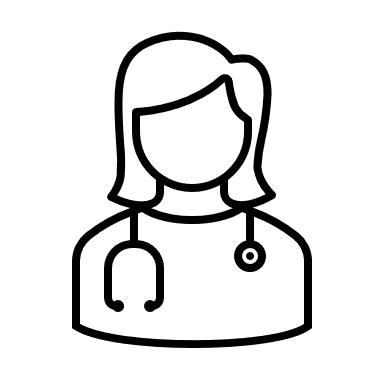 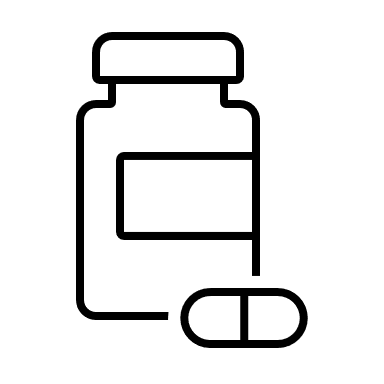 Incorrect application of TBW, LBW and IBW may result in underdosing or overdosing of certain medications2
ABW, actual body weight; ClCr, creatinine clearance; IBW, ideal body weight; LBW, lean body weight; TBW, total body weight. 1. Barras M. Aust Prescr 2017:40(5):189–193; 2. OpenAnesthesis. Drug dosing in patients with obesity. Available at: https://www.openanesthesia.org/keywords/drug-dosing-in-patients-with-obesity/. Accessed June 2023.
Obesity is a chronic disease and requires ongoing care
Similar to other chronic diseases, obesity requires long-term management and ongoing care and support1,2

Maintaining a healthy weight throughout life is one of the most important ways to protect against obesity-related complications1,2

Obesity in middle-aged adults is a risk factor for manyage-related diseases and decreases life expectancy by about 7 years2
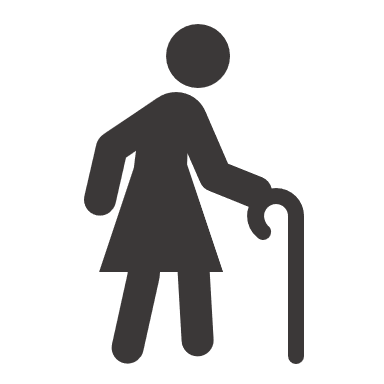 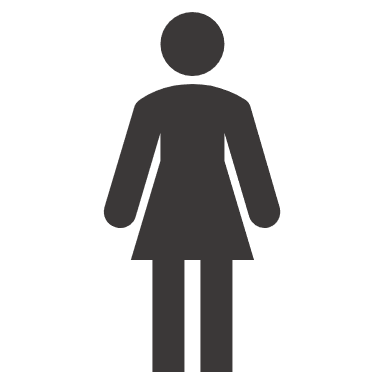 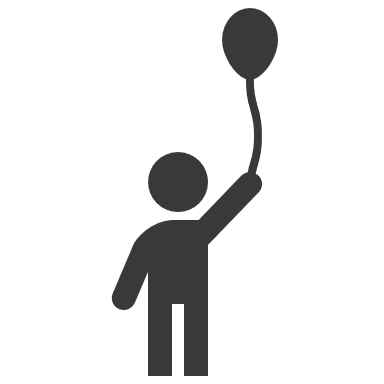 1. Obesity playbook. Endocrine Society. 2023. Available at: https://www.endocrine.org/-/media/endocrine/files/obesity/obesity-playbook-final_use.pdf. Accessed June 2023;2. Khan SS et al. JAMA Network Open. 2022;5:e222318.
Obesity in older adults
Sarcopenic obesity: With aging, muscle mass can decline while fat mass increases, leaving overall weight relatively unchanged. In this situation, obesity-related complications continue as a result of the body’s higher percentage of fat1
For persons ≥60 there is an increase in sarcopenic obesity, dependency and disability:2 –4

1.16 times increased risk of falls 

1.18 times increased risk of multiple falls
Muscle endurance
Pro-inflammatory cytokines
Aging
Lipid infiltration of muscle
Obesity
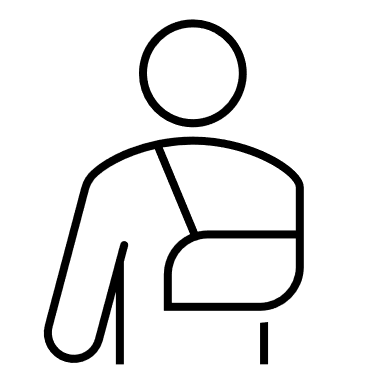 Muscle disuse, wasting
Reduced muscle quality and function
1. Batsis JA et al. Nat Rev Endocrinol 2018;14(9):513–537; 2. Chang VW et al. Am J Epidemiol 2017;186:688–695; 3. Neri SGR et al. J Gerontol A Biol Sci Med Sci 2020;75:952–960; 4. Donini LM et al. Obes Facts. 2022;15:321–335.
Key takeaways
BMI is a good population-based screening measure but has limitations for the individual
Waist circumference can be used to augment BMI to categorize stage I, II, III class obesity
Obesity is a chronic disease and does require ongoing care throughout the patient’s life
Assessment
Juan has a BMI of 38 kg/m2. Keith has a BMI of 29 kg/m2. Keith has higher levels of fasting plasma glucose, LDL-C, triglycerides, and blood pressure than Juan. Keith has a lower risk from his obesity than Juan because of his lower BMI.
True
False
Which of the following is an example of a SMART goal for a person with obesity?
“I will lose weight so that I can feel better and have a healthier relationship with my wife”
“I will go on a walk on Mondays, Wednesdays and Fridays around my neighborhood for 20 minutes in order to lose 3 lbs by June 30”
“I am going to exercise more and eat more vegetables. These are 2 behavior changes that I feel confident I can do.” 
“I will lose 20 lbs by end of next month. I have done this before and I know I can do this again.”
Dose adjustments in patients with obesity may be required due to the impact of obesity on drug distribution, metabolism, and excretion. Which of the following obesity-related factors is most likely to contribute to the need for dose adjustments?
Lower body fat distribution
Changes in reproductive functions
Changes in blood flow 
Hypercellular adiposity
Which of the following statements regarding management of obesity in older adults is most accurate?
Weight loss in older individuals may promote osteoporosis
Older adults with obesity require high intensity exercise
Older adults require from 2.0–2.5 grams of protein per kilogram of body weight to increase lean body mass
Older adults with obesity are at a decreased risk of disability compared to younger adults with obesity
[Speaker Notes: Answer Key
b (Slide 5; False, while patients may have lower BMI they can still have a more metabolically severe presentation of obesity)
b (Slide 9; This is an example of a goal that is specific, measurable, attainable, relevant and timely”
d (Slides 11; Both change in body composition and change in blood flow affect drug metabolism, distribution and clearance
b (Slides 13 and 14; weight loss in older adults may promote osteoporosis due to loss of bone mass)]
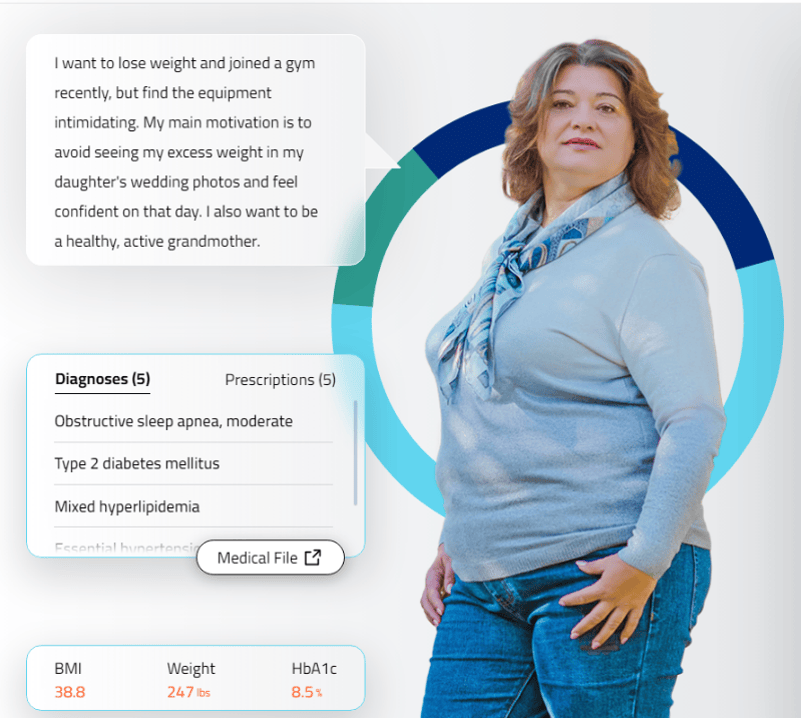 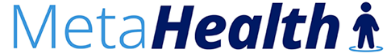 Interactive case-based learning tool developed for, and funded by, 
Novo Nordisk Inc.
Provides simulated interactions in real-time feedback, and streamlined interoperability communication.
Click here or scan the QR code below, for an interactive learning experience, including the opportunity to practice hypothetical decision making and patient care
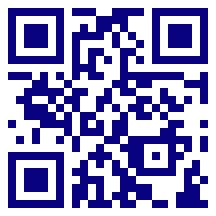